منع حوادث الحروق صفوف الأول-الثالث
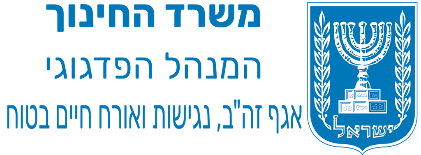 الحروق
أسباب إصابة انسجة الجلد :
درجة حرارة عالية جداً
درجة حرارة منخفضة جداً
صدمة كهربائية
مواد كماوية
اشر الى الصورة التي تصف الخطر في المطبخ
2
4
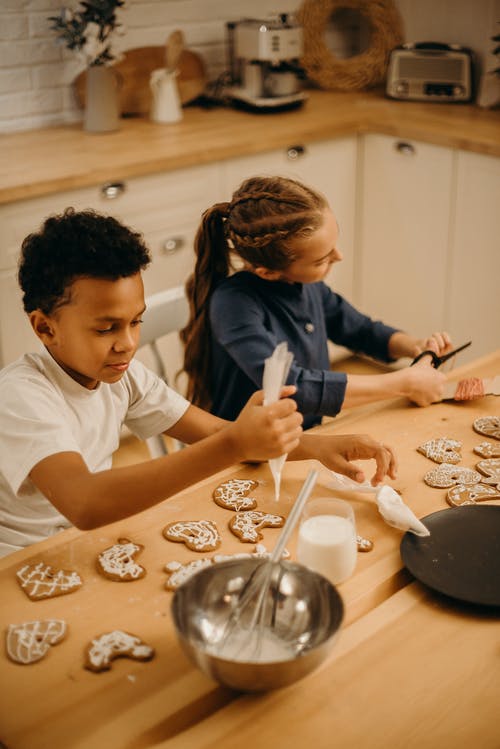 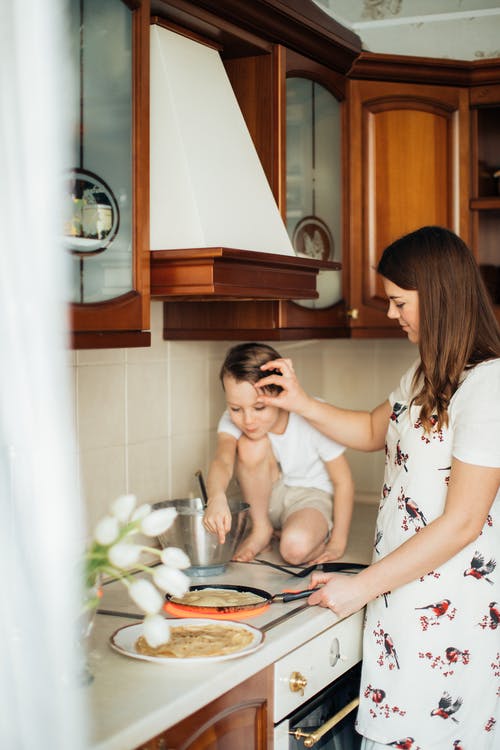 3
1
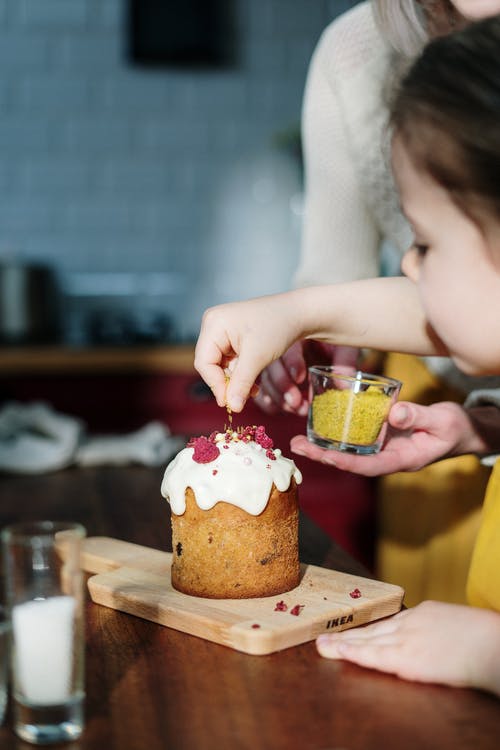 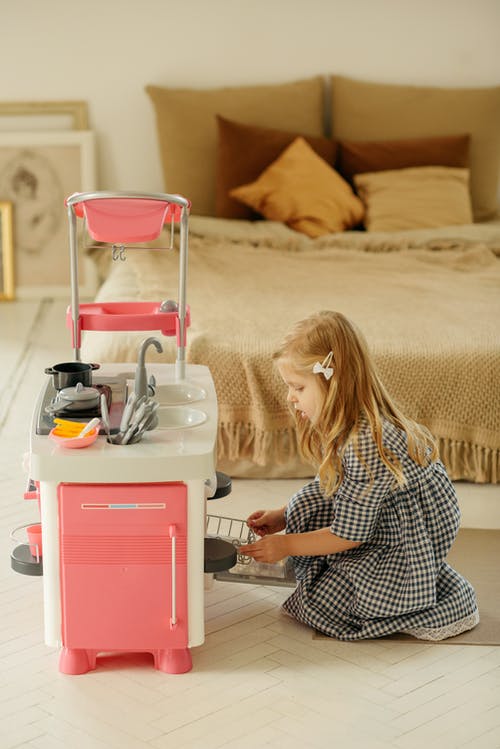 تمعن في الصور التالية واشر الى الصور التي تعرضنا الى حوادث الحروق
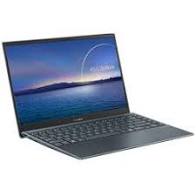 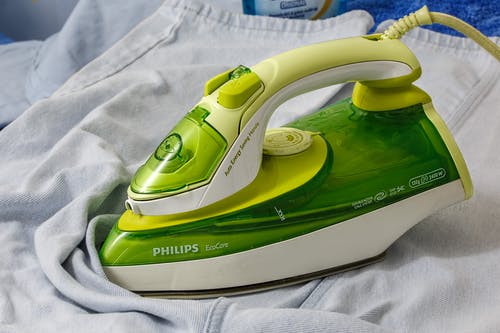 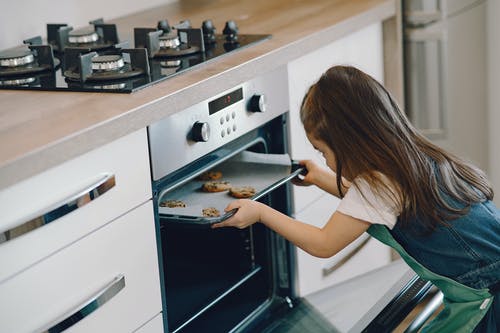 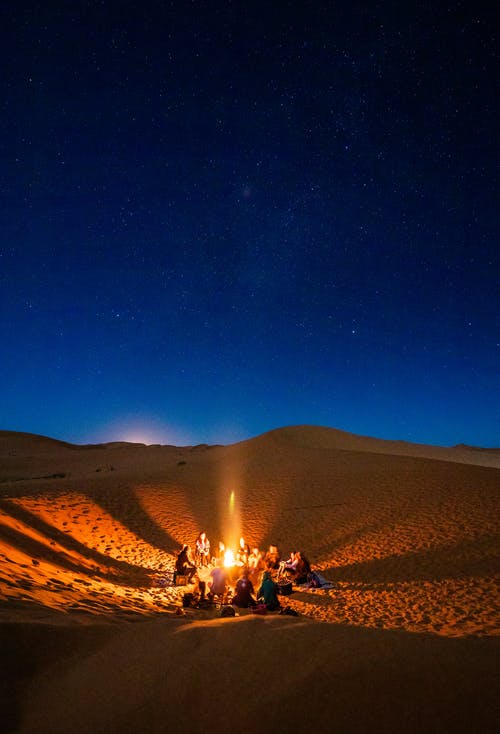 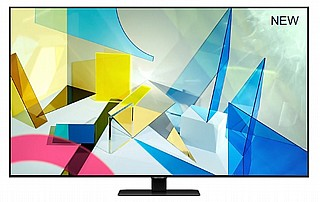 ما هي أنواع الحروق؟
الحروق من اجسام ساخنة
فرن 
مكواة
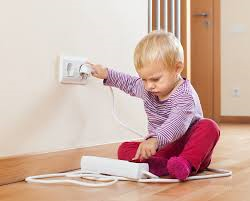 الحروق من التعرض للكهرباء
ابعدوا الأطفال الصغار من مصادر كهربائية .
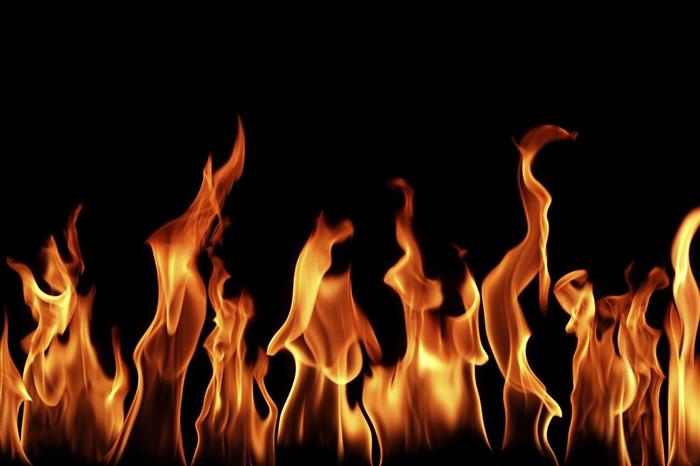 الحروق بسبب اشعال النار
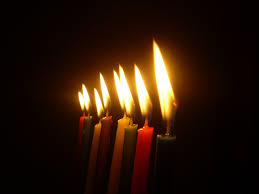 \\\\\
الحروق من حالة الصقيع
الحروق من سوائل ساخنة جداً
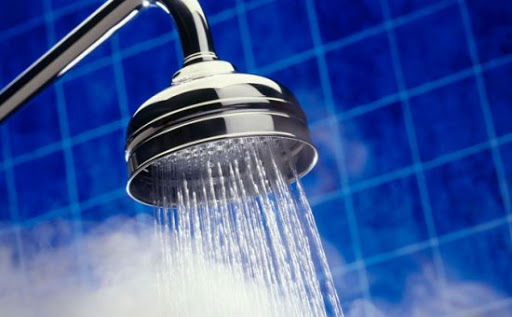 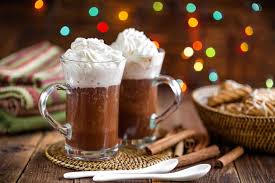 مشروبات ساخنة                           في الحمام
الحروق من أشعة الشمس
الحروق من مواد كماوية
من مواد التنظيف
أين تتواجد المواد التي تعرضنا لخطر حدوث الحروق ؟
اين تتواجد المنتجات  التي تعرضنا لخطر حدوث الحروق ؟
طريقة العلاج مياه جارية فاترة
التوجه الى مركز طبي
طريقة العلاج للحروق نتيجة اشعال النار –
التدحرج في الرمال من أجل إخماد النار 
ومن ثم

 مياه جارية فاترة
טיפול בכוויהמאש-לכבות על ידיהתגלגלות על הרצפהואז מים זורמים פושרים
ساعدونا أن نمنع حدث الحروق القادم
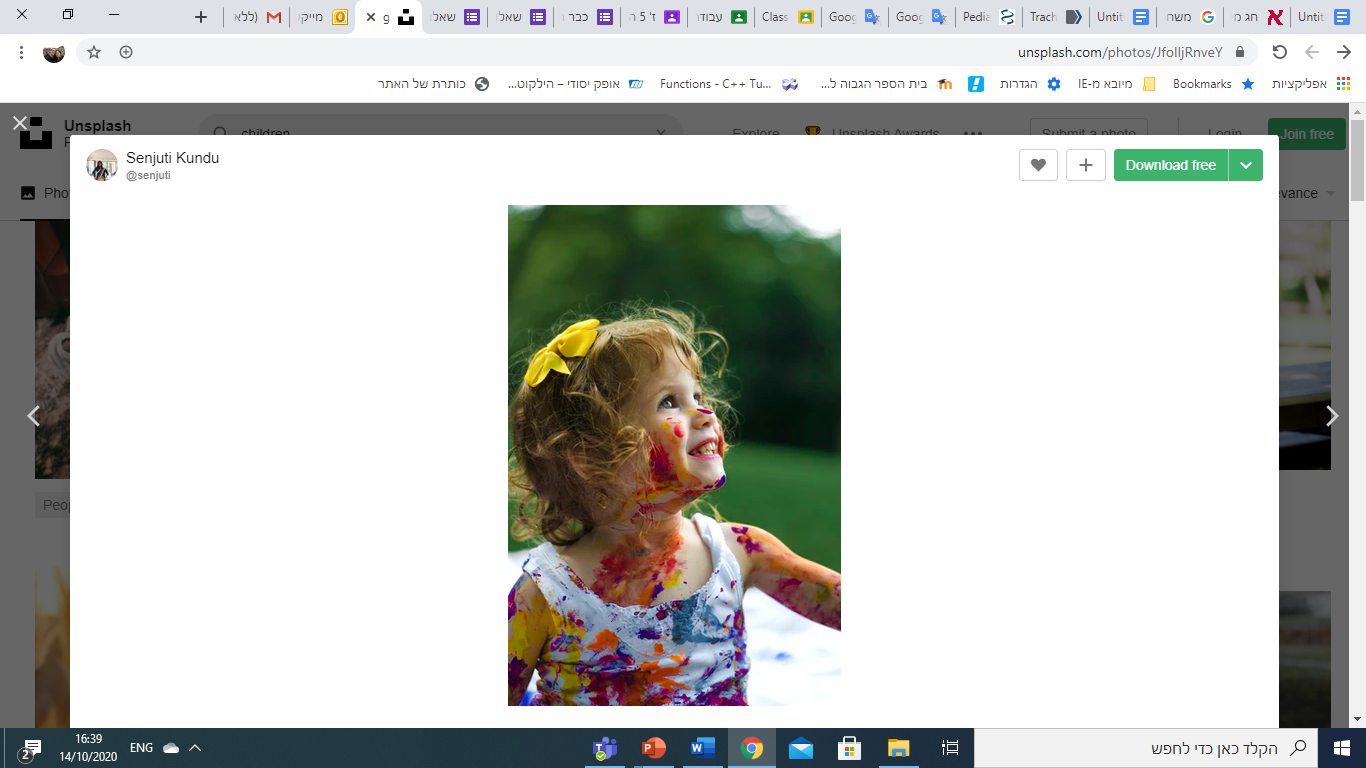 معظم الحروق تحدث في المنزل
معظم الحروق تحدث للأطفال من جيل 0-4
انتم السفراء في المنزل لمنع الحروق مياه جارية فاترة